FY 2019 Budget Public HearingFrederick County, VA
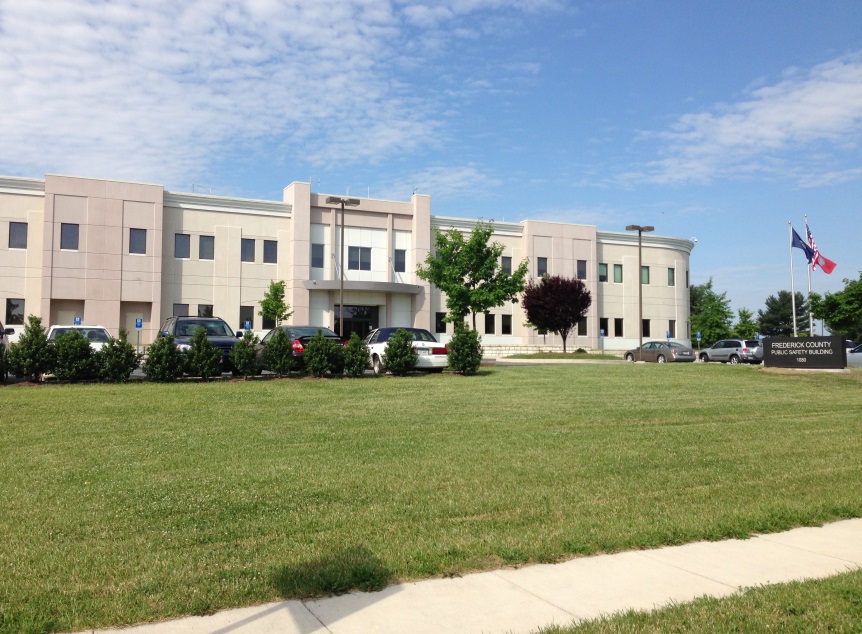 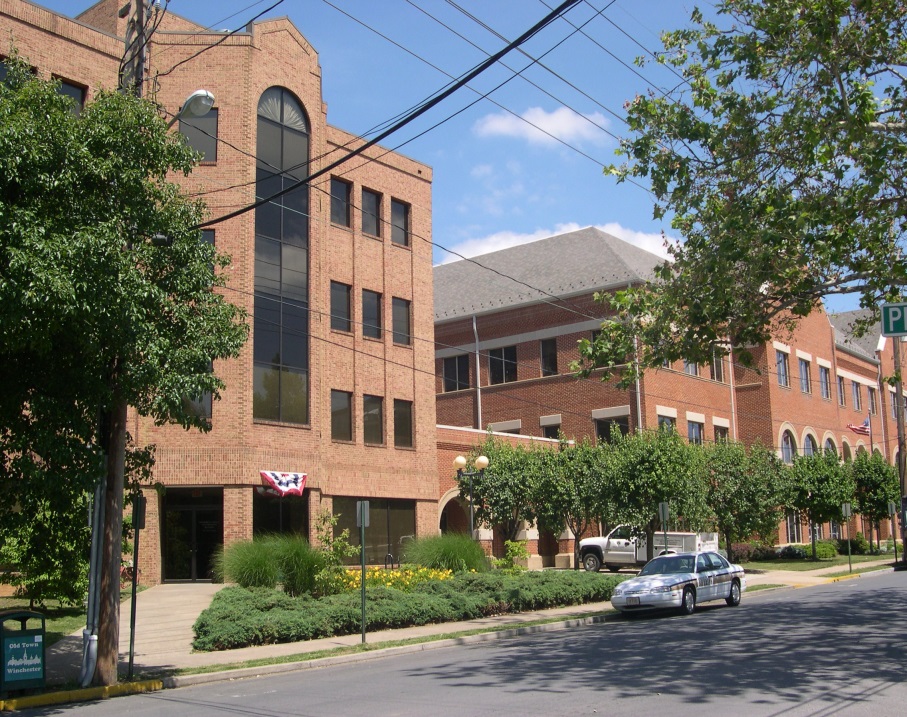 Kris C. Tierney
County Administrator
March 28, 2018
1
Board Budget Priorities and Objectives
Public Safety and Education needs are highest priorities
Maintain Contingency Fund for unanticipated needs 
Address critical staffing shortages
Preserve the fund balance at an appropriate level, in keeping with Board policy and best practices
2
Budget Priorities and Objectives
Provide sufficient employee compensation to retain quality staff
Provide reasonable funding for schools and public safety
3
Administrative Objectives
Reduce operating costs and promote efficiencies where possible
Carefully consider funding requests for new initiatives
Address public safety needs
Provide support of technology to ensure equipment & infrastructure are up-to-date
Ensure that critical county and school capital needs are met
4
Proposed General Fund Revenue Increases
FY 19 Proposed Revenue          $  179,503,228
FY 18 Budgeted Revenue	 	  171,690,869      
                                                 $     7,812,359


Natural Increase 				  $ 6,093,123
Proposed tax increase 		           1,000,000 (1 cent RE tax inc.)
Proposed airplane tax increase            50,000
Categorical                                         669,236
                                                   $  7,812,359  (4.55% increase)

Does not include funding from Fund Balance
5
[Speaker Notes: .]
General Fund Increase in Requests
33 Full-Time positions           $2,070,523
Capital Requests                     9,188,300
Other Operating                      4,223,783
Total Requests                     $15,482,806
6
School Request Comparison
School Operating              	$6,600,000
Proposed budget funds         	  5,966,044

School Debt Service              	14,535,820
Proposed budget funds          	14,535,820

School Capital Project Fund       2,700,000
Proposed budget funds                      0
7
General Fund positions requested
Commissioner of the Revenue 		2
Commonwealth Attorney 			2
Sheriff								8
Fire and Rescue						20
Refuse Collection					1
Animal Shelter 						1
Social Services						1

Discussions continue regarding positions to be funded.
8
School positions requested
30 Instructional  (includes teachers, classroom aides, and special education coordinator)
9 Support (Includes bus drivers, facility service technicians, custodian, software trainer and accountant)
 Part-time driver reimbursed by City of Winchester
1 Mechanic
9
FY 2019 Advertised Budget – All Funds$319,822,441Where Does It Go?
10
General Fund Revenues – FY 2018 to FY 2019
11
FY 2019 Proposed General Fund Revenue$180,603,228
12
FY 2019 Proposed General Fund Budget Expenditures$180,603,228Where Does It Go?
13
Unfunded School Capital Requests
Replacement cooling tower at JWMS
Partial roof replacement at Dowell J Howard
Replacement heat pumps at JWHS and Apple Pie Ridge
Fire alarm replacement at Bass-Hoover
Tennis court renovation at Sherando
Extend the northbound left turn lane along 522 at FCMS to improve visibility over blind hill
14
Unfunded County Capital Requests
Updated portable and mobile radios for Sheriff’s Office
Clearbrook Park parking lot
Sherando Park northwest bathroom
Alterations to North Building lobby for storage of voting machines
Hydraulic Extraction Equipment
Sheriff Response armored vehicle for Tactical team
Sherando softball complex
Snowden Bridge Park development
6 Continental washer/extractors for Fire and Rescue
15
General Fund Budgets - History
Proposed
16
[Speaker Notes: .]
School Operating Fund Revenues  FY 2018 to FY 2019
17
School Operating Fund Revenues$169,320,680
18
Frederick County Public SchoolsBudget Facts
Student population for FCPS is expected to increase for FY 2019 by 302 students to a total population of 13,705.

For FY 2019, the FCPS cost per student is projected to be $12,790. In comparison, cost per student for FY 2016 was $11,409 and FY 2015 was $11,009.

The proposed increase in the local transfer to the School Operating Fund is $5,966,044.
19
Adopted School Operating Fund Budgets - History
Proposed
20
Transfer to School Operating Fund - History
Proposed
21
Current Real Estate Tax Rates of Surrounding and Similar Localities Frederick County Budgeted revenue 59 million
22
Current Personal Property Tax Rates of Surrounding and Similar LocalitiesFrederick County Budgeted revenue 52 Million
23
Median Income of Surrounding and Similar Localities
24
Per Capita Expenditure Comparison of Surrounding and Similar Localities
Source: APA 2016 Comparative Cost Report. 2017 data not yet available.
25
26